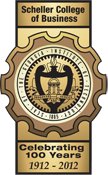 Privacy & Cybersecurity Compliance in the Post-Snowden World
Compliance Week 2014 Conference

Peter Swire 
Huang Professor of Law and Ethics
Overview of the Talk
My background for compliance
President Obama’s Review Group on Intelligence & Communications Technology
Privacy, Cyber-security & Compliance
Data breach – Target, HIPAA
Big data – new White House report 
Government access to your data post-NSA
Global challenges to your business models
Swire Background for Compliance
Clinton administration:
Chief Counselor for Privacy
Government’s own use of personal information
Web site policies and congressional oversight
88/89 = flunk (?)
HIPAA, GLBA, online privacy, government access
Morrison & Foerster, 2001-2008
Advisory boards on privacy & cyber-security:
Microsoft, Intel, start-ups
Practical compliance for government & industry
Can provide that to clients going forward
Creation of the Review Group on Intelligence and Communications Technology
Snowden leaks of 215 and Prism in June, 2013
August – Review Group named
Report due in December
5 members
December 2013: The Situation Room
Our assigned task
Protect national security
Advance our foreign policy, including economic effects
Protect privacy and civil liberties
Maintain the public trust
Reduce the risk of unauthorized disclosure
Our Report
Meetings, briefings, public comments
300+ pages in December
46 recommendations
Section 215 database “not essential” to stopping any attack; recommend government not hold phone records
Pres. Obama speech January
Adopt 70% in letter or spirit
Additional recommendations under study
RG: One Internet, Multiple Equities
The same Internet for:
Intelligence, law enforcement
E-Commerce
Free speech & political dissent
All the fun stuff – cat videos
Military theaters of combat
Some Effects Since June
U.S. intense debates post-Snowden about surveillance vs. privacy, civil liberties, and other values
Effects on allies – Merkel, Brazil
Cloud computing & other U.S. business interests
Marketers: “US cloud providers have to give all the customer data to the NSA, so buy our local services”
Internet governance
U.S. Internet Freedom agenda vs. surveillance
U.S. leadership in Internet governance under new challenge
Addressing National Security
Unanimous report, signed off by 30-year veteran of the CIA & a top anti-terrorism official
We had expert staffing and briefings by the agencies
RG Rec 15: we recommended fixing a gap in current NSA authorities when a suspect enters US and hasn’t been picked up yet by the FBI
Addressing Privacy & Civil Liberties
RG: Numerous proposed changes to U.S. law and institutions:
End current Section 215 program (and administration now agrees)
More judicial oversight
Public advocate participates in the secret court
Stronger tech capability for the court and the Privacy & Civil Liberties Oversight Board
In my view, significant progress and Congress may go further
Addressing Business & the Economy
Greater inclusion of economic policy-makers in a range of settings
RG Rec 9: Address the top IT industry request – transparency report
DOJ agreement with companies in January
Addressing Foreign Affairs/Allies
RG Rec 19: New process for surveillance of foreign leaders
Presidential Policy Directive 29:
Historically, for surveillance, countries have provided much stronger protections for their citizens than in other countries
PPD-29 a milestone, with “minimization” of data for non-US persons
Big new software project to build that
Details far from clear, but a notable shift
Summary on One Internet, Multiple Equities
In addition to national security, have crucial other equities:
Strengthen cyber-defense 
Privacy & civil liberties
Business and the economy
Allies
Internet governance
Make US policy in the context of these other equities
Overview of the Talk
Background for compliance
President’s Review Group 
Privacy, Cyber-security & Compliance
Data breach 
Big data 
Government access
Global challenges
Data Breaches
Growing compliance issue
Target’s breach
Stock price down; CEO gone
Many lawsuits
Admitted knew of security weakness but thought it wasn’t worth implementing fix …
HIPAA and online health records since 2009
NY Presbyterian Hospital and Columbia, $4.8 million
EU: IT sector now and everyone later
Compliance and Data Breaches
Need tech & lawyers & compliance people
Before the breach
Draft cyber policies
Assign responsibilities
Follow them
After the breach
Draft the notice to consumers: law
Forensics/tech
Opportunity for new compliance regime
Big Data, Analytics & Compliance
How many of you have big data or analytics initiatives now in your company?
To date: quant experts & marketing
Tomorrow: source of privacy & security risk
Data breach
Podesta Big Data report
Transparency & follow your stated policies
Discrimination (Boston potholes story)
If identified data to third parties, may be your responsibility – contracts, de-identify the data
Big trends tend to become compliance issues
Government Access to Company Data
Since 9/11 – how can we help?
Post-Snowden – more caution unless legally required
Non-US customers – don’t store in the US to avoid giving to the NSA
Microsoft cloud server in Ireland
DOJ wants the email there
Magistrate said US legal process applies
On appeal
Government Access & Compliance
Your policies on handing it over:
At your discretion?
Only when legally mandated?
Prior notice to customers?
Enterprise & non-US customers wanting stronger assurances 
How create compliance with your policies?
E.g., former government IT person or prosecutor is your employee and wants to help the police
Shifting to post-Snowden business realities
Global Compliance Challenges
EU Privacy Directive since 1998
Draft Regulation to strengthen seemed to be blocked
Post-Snowden, 621-10 vote in EU Parliament
Now 100+ countries with privacy legislation
Wave of national cybersecurity legislation
Last week: Google lost “right to be forgotten” case
Search engines (at least) must suppress links unless public’s right to know outweighs privacy considerations
Great uncertainty how this right will apply
Privacy compliance and global challenges
Companies would like to have legal harmonization EU/US/Asia
Not on the horizon
Even harder post-Snowden when EU is angry on privacy
If no harmonization, develop compliance strategy:
When to have separate systems US and outside?
When to level up to EU rules?
When to adopt risk-based approach to historically modest EU fines?
Conclusion (1)
Change in assumptions post-Snowden for government access
Data breaches & Big Data increasing issues in private sector
Global compliance challenges with 100+ laws
Who has visibility into the privacy and cyber-security risks facing your company?
Map the data flows
Update your policies about data flows
Build and enforce compliance systems
Be informed about the risks and manage them
Conclusion (2)
Data a larger and larger part of the value of your company
Risks to data become more material
Privacy and security will continue to grow as compliance issues
Get your team for tech + law + compliance
Be ready for the challenges to come
At least the issues are really interesting!
Thank you.
Contact Information
Professor Peter Swire
www.peterswire.net
peter@peterswire.net
Ph: 240.994.4142